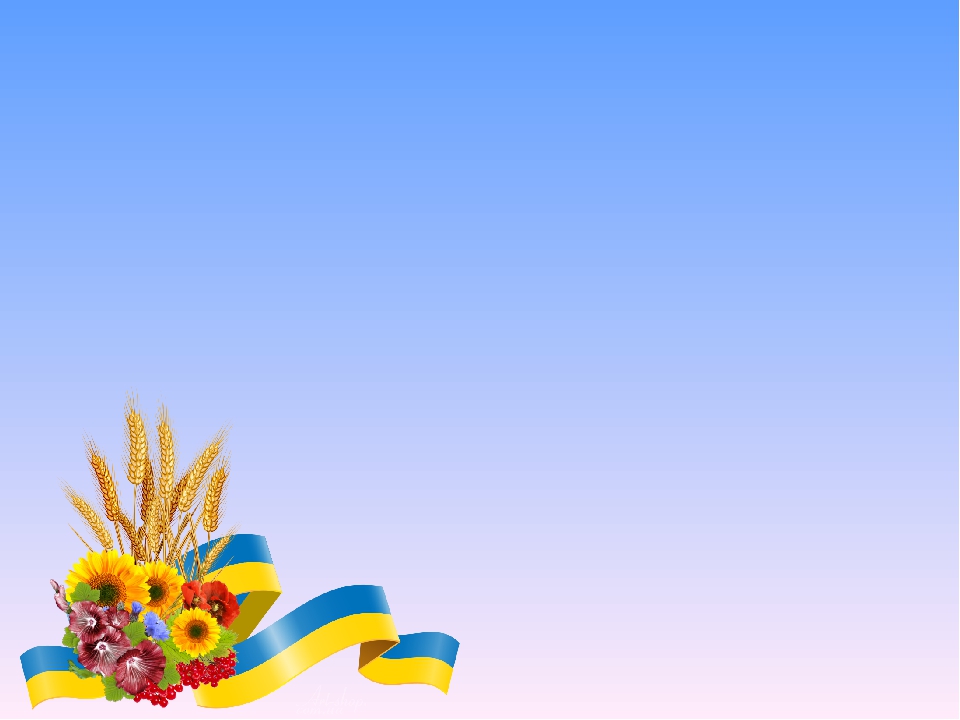 MY NATIVE TOWN
KOBELIAKY
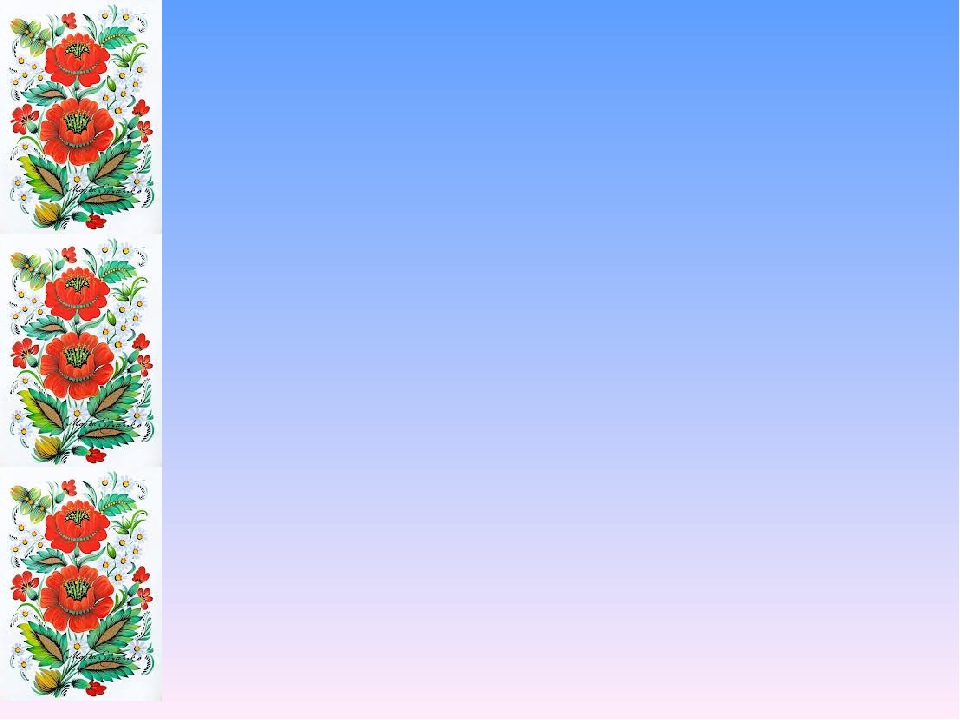 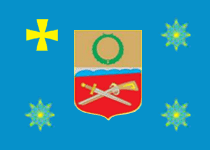 The flag of  our region
The emblem
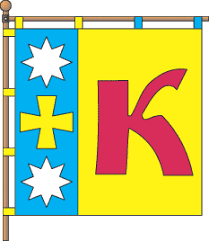 The flag of  our town
E a s  t          o  r           W e  s  t   –   H   o   m e          i  s           B  e  s  t
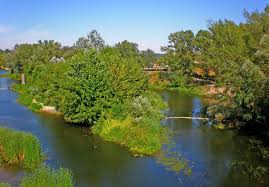 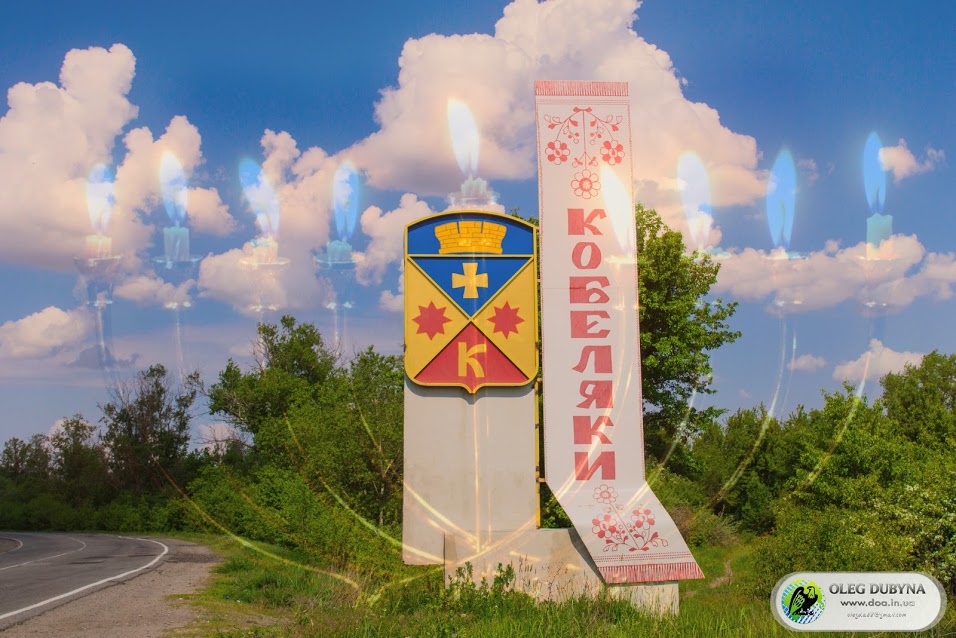 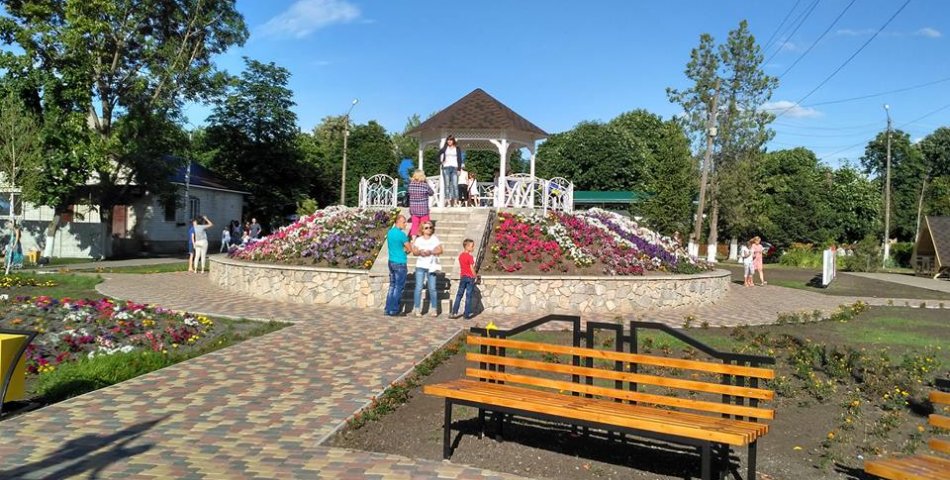 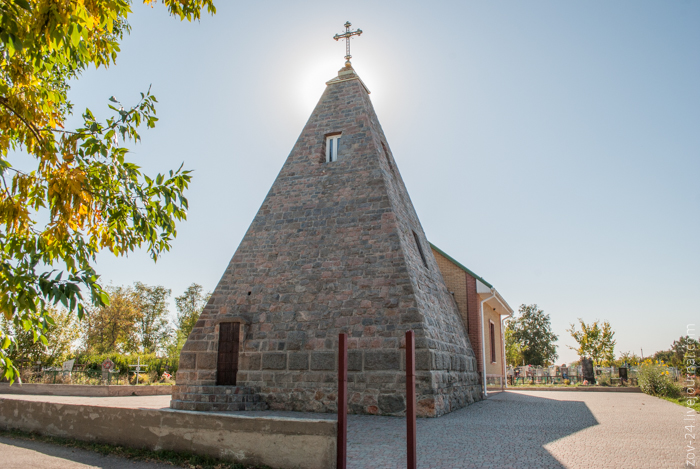 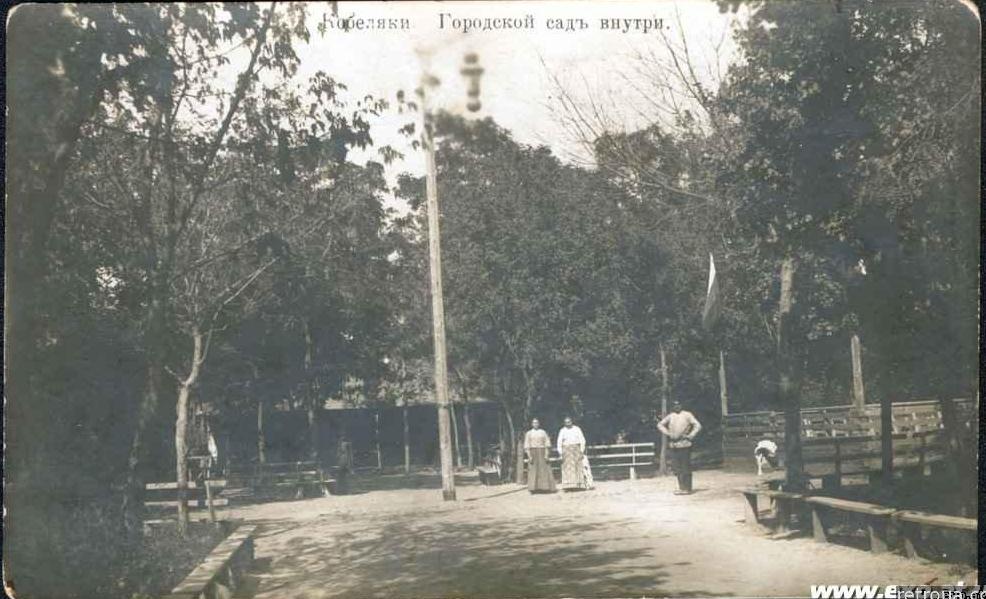 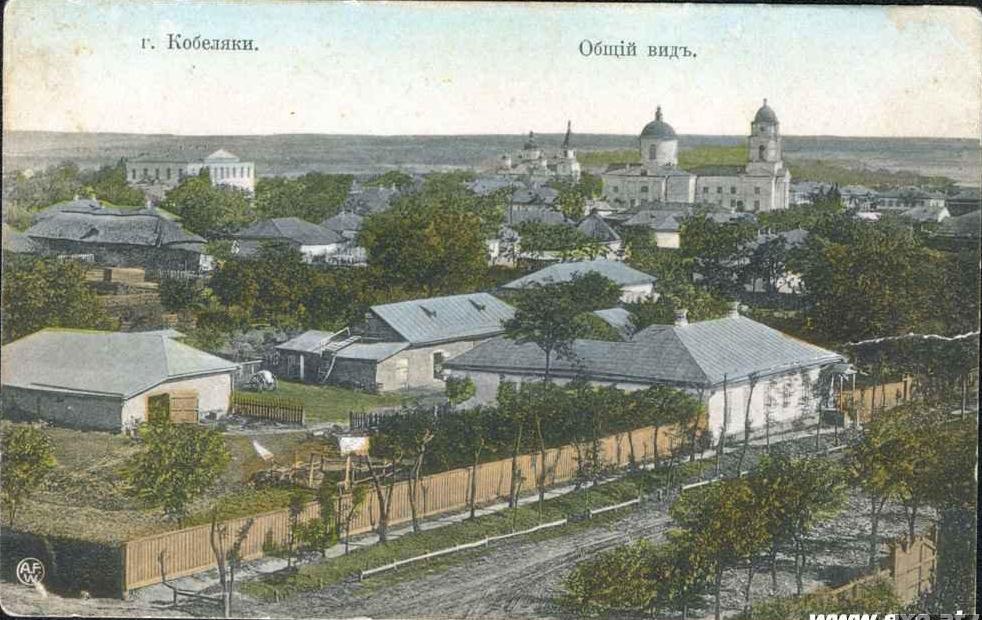 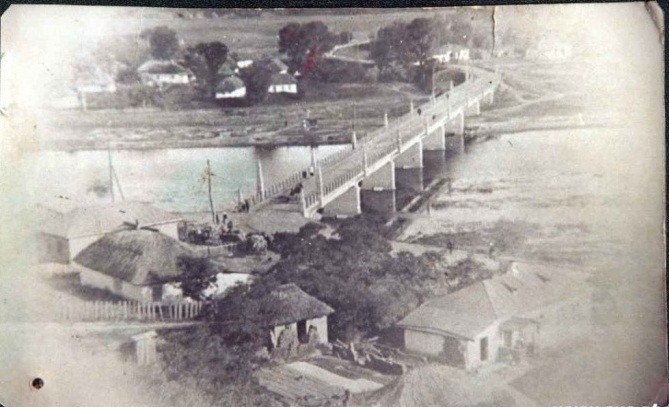 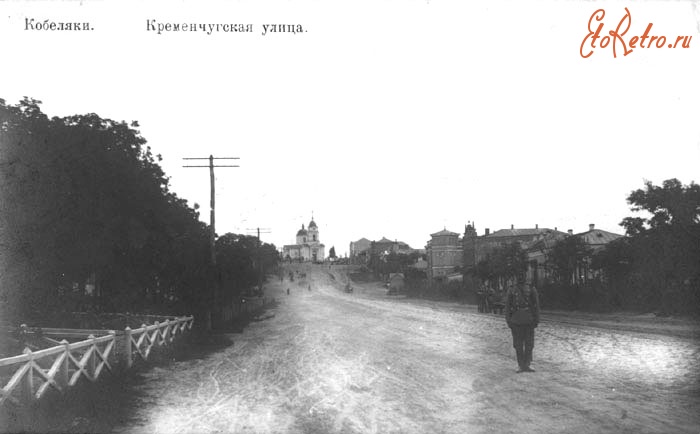 Our town’s administration
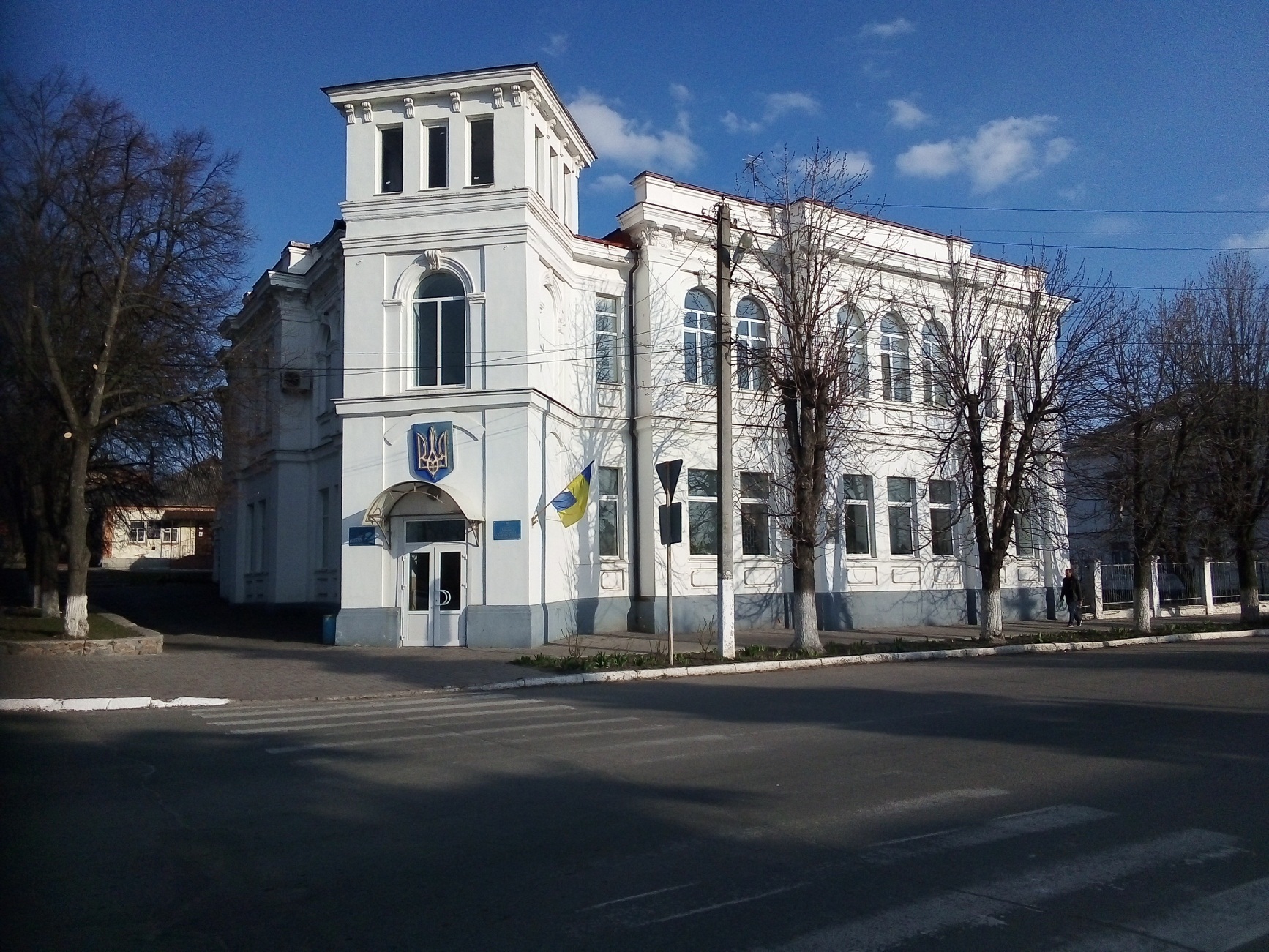 Фото учня 6-А класу  Кравченка Артема
The monument to Taras Shevchenko.
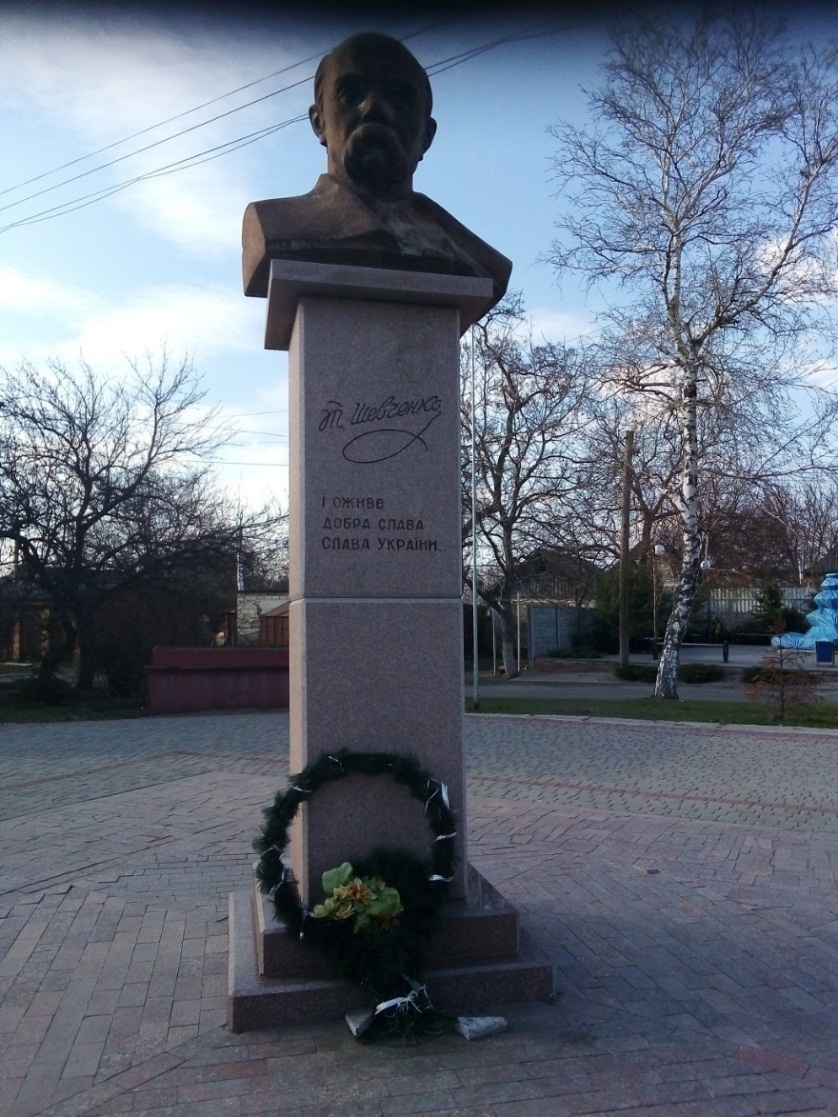 Фото учня 6-А  Уткіна Антона
The Alley of Glory
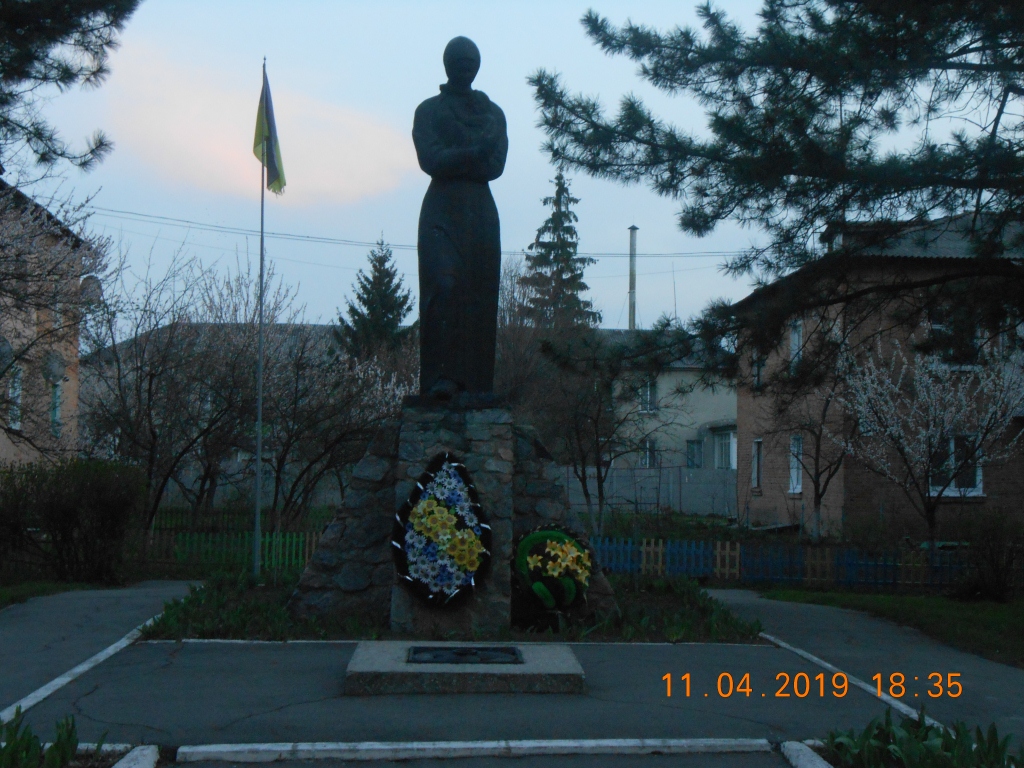 Фото учениці 6-А класу  Щербак Дарини
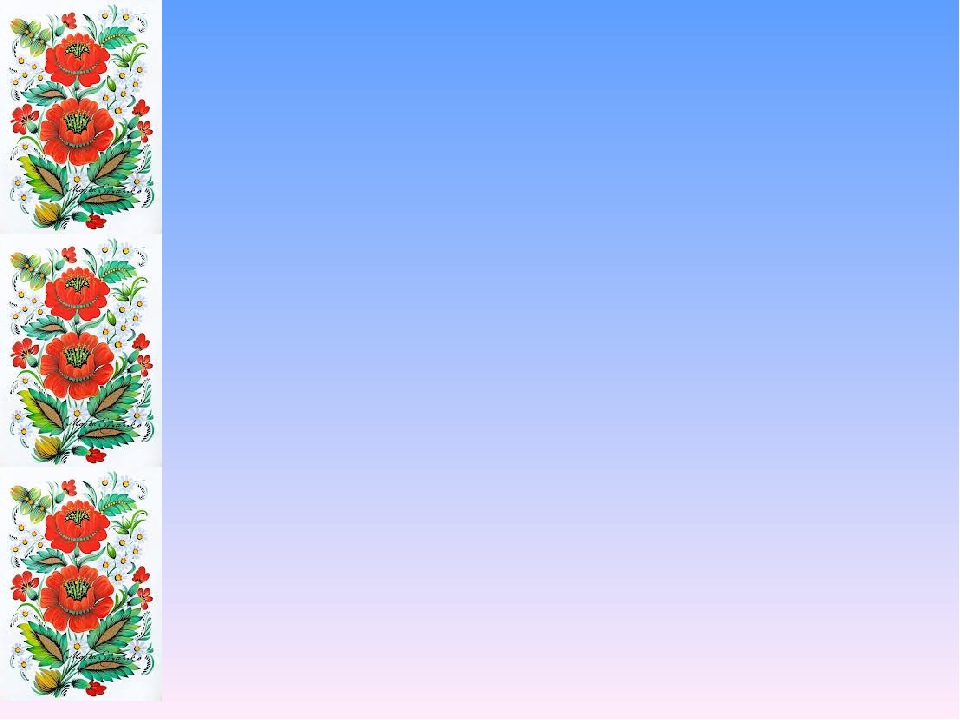 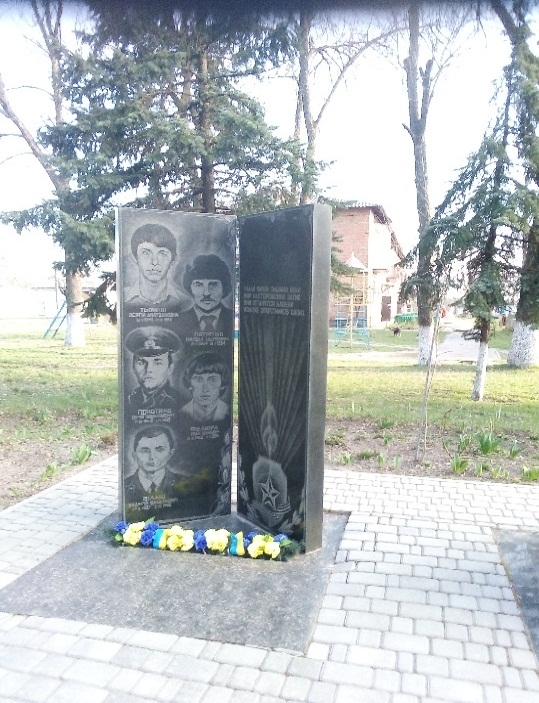 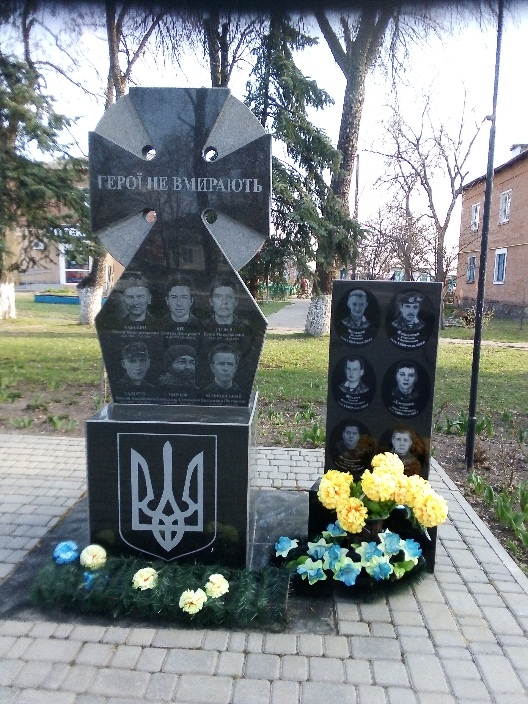 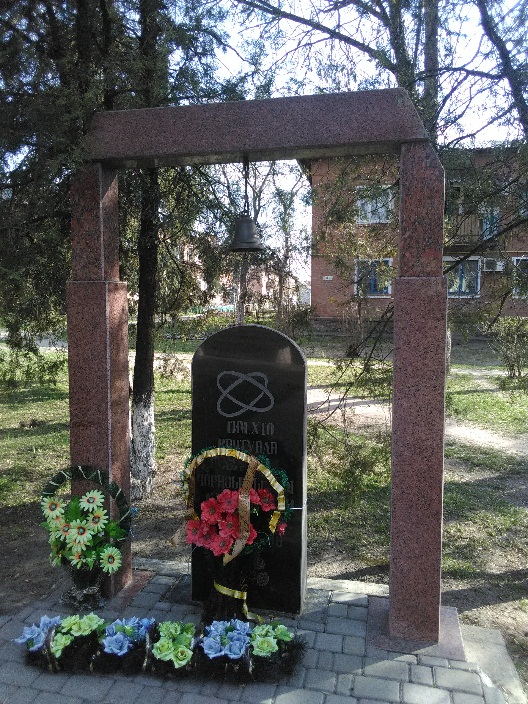 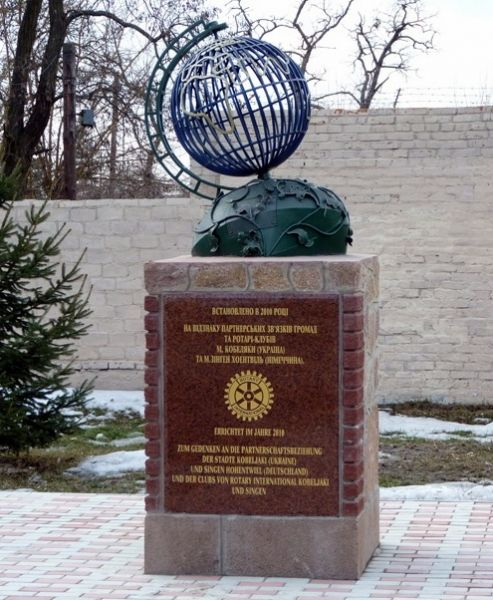 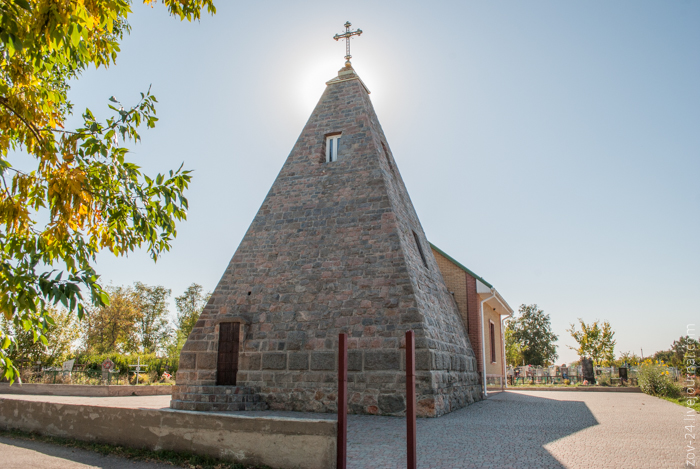 The monument to Bohdan Khmelnytskiy
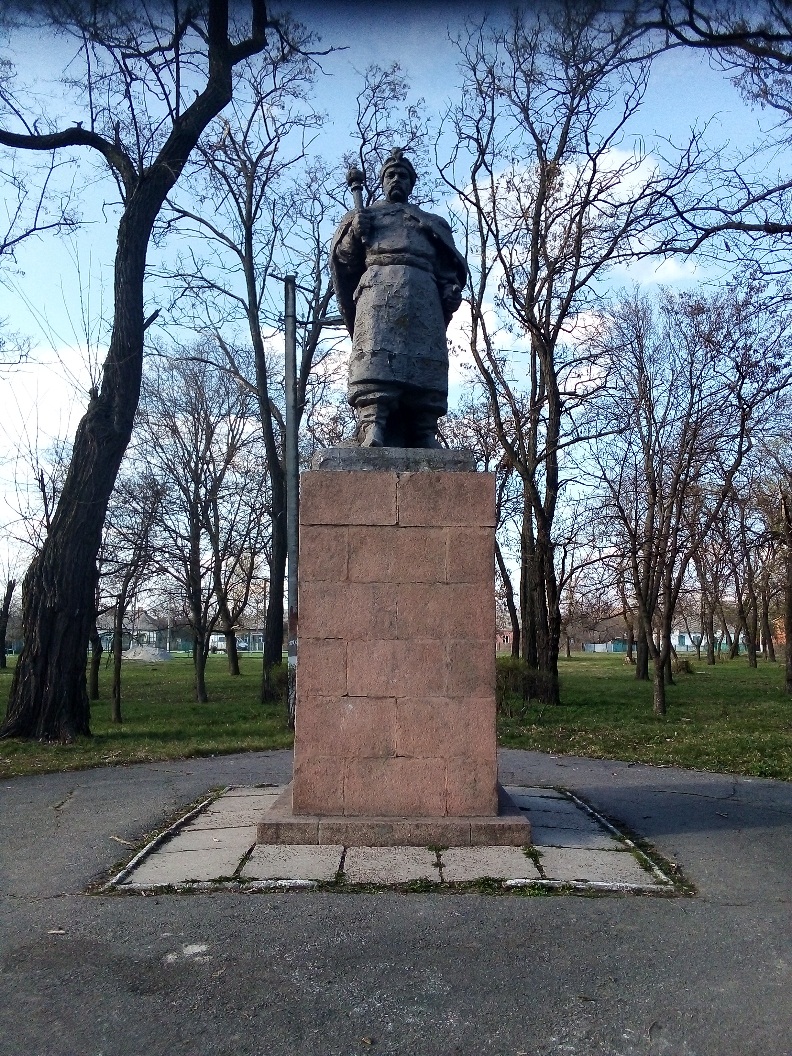 Фото учениці 6-А класу Строчко Марія
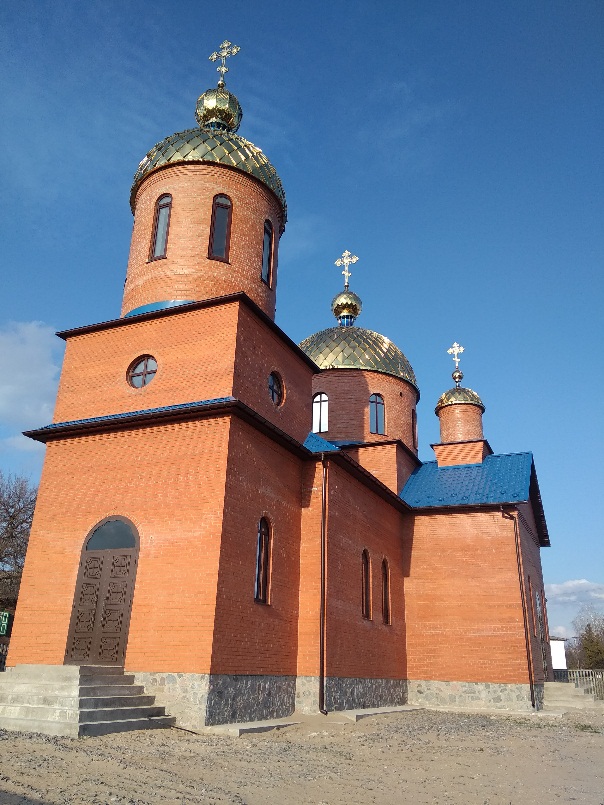 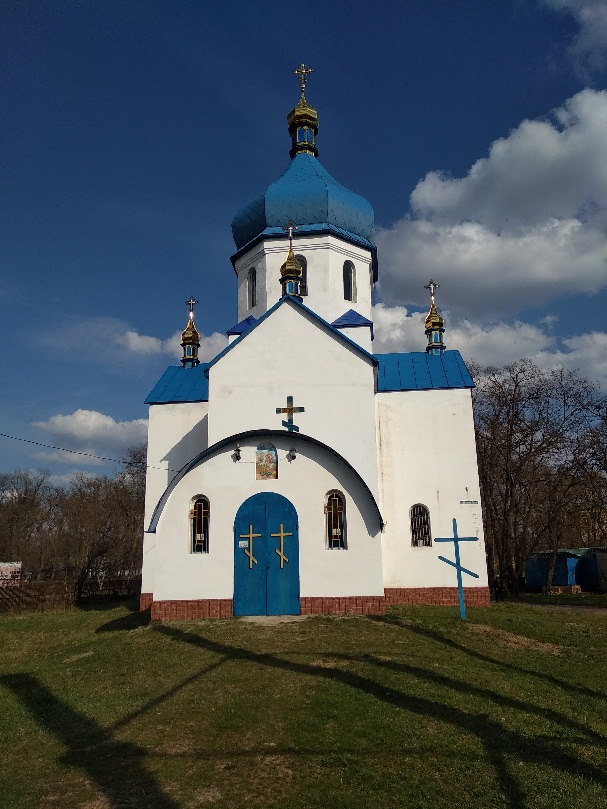 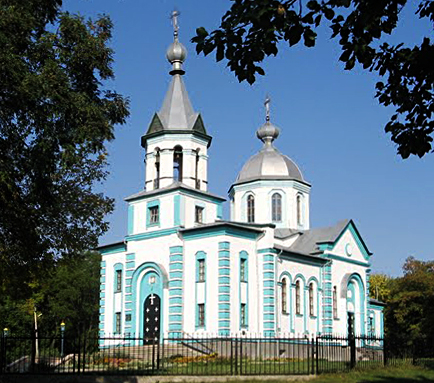 The monument to Mykola Kasian
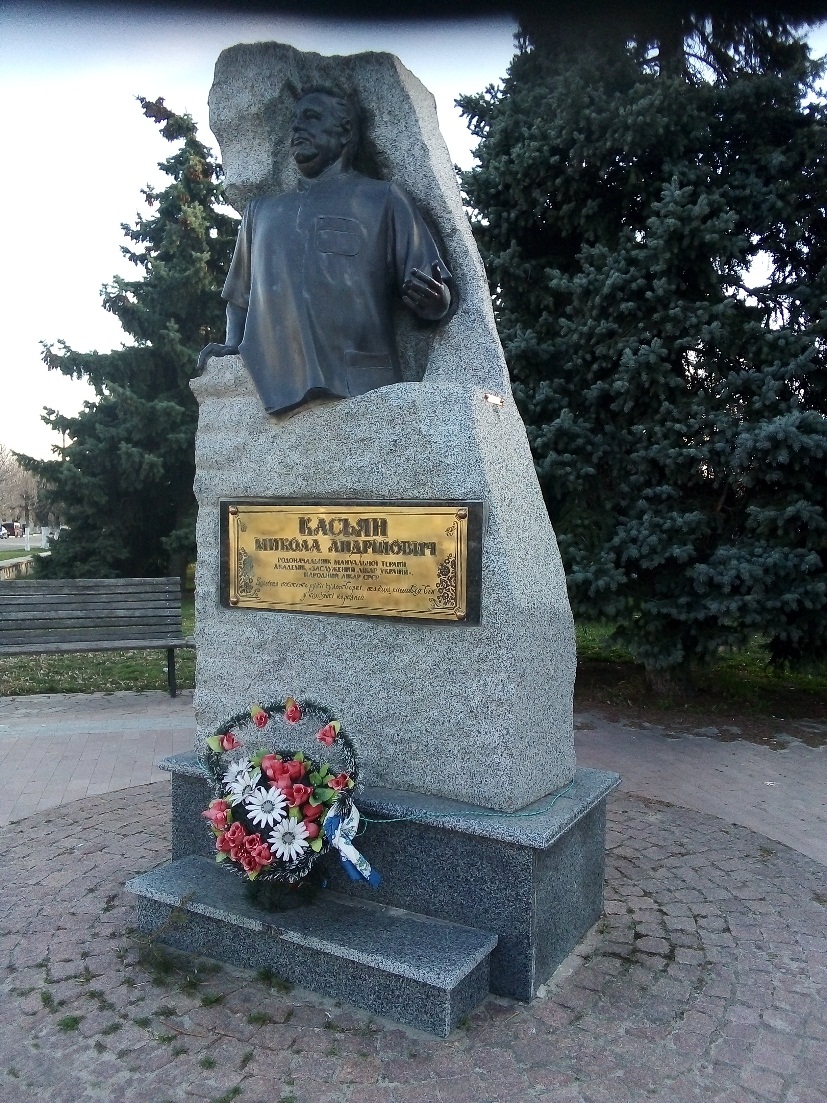 Фото учениці 6-А класу Вознюк Софії
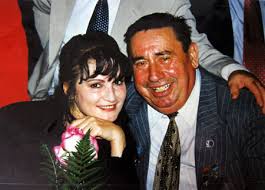 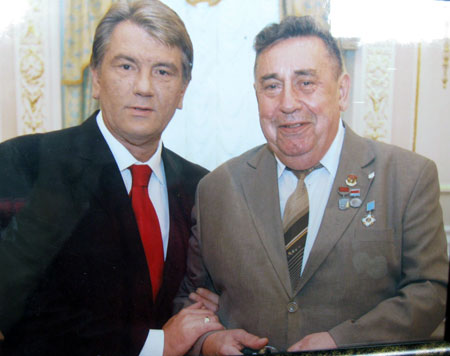 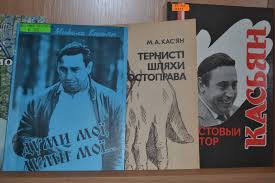 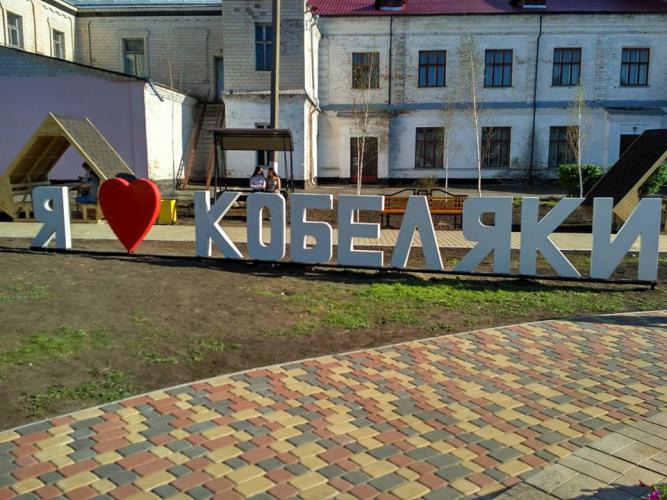 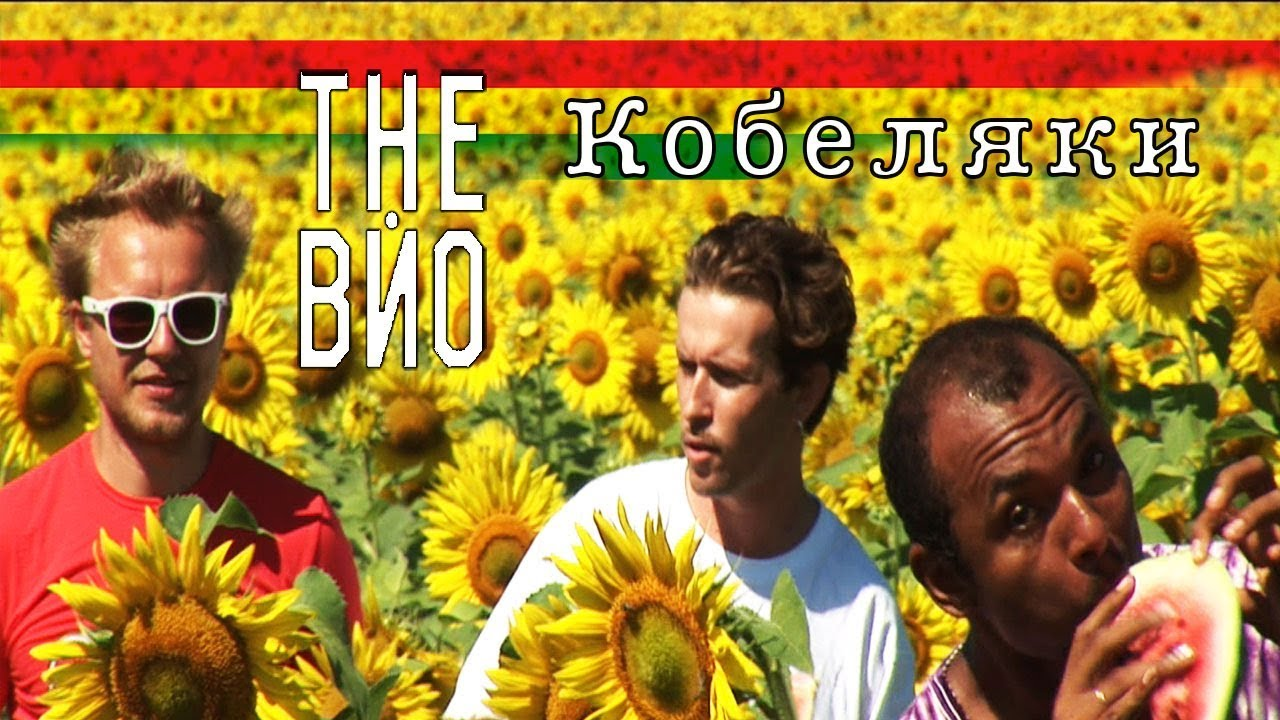 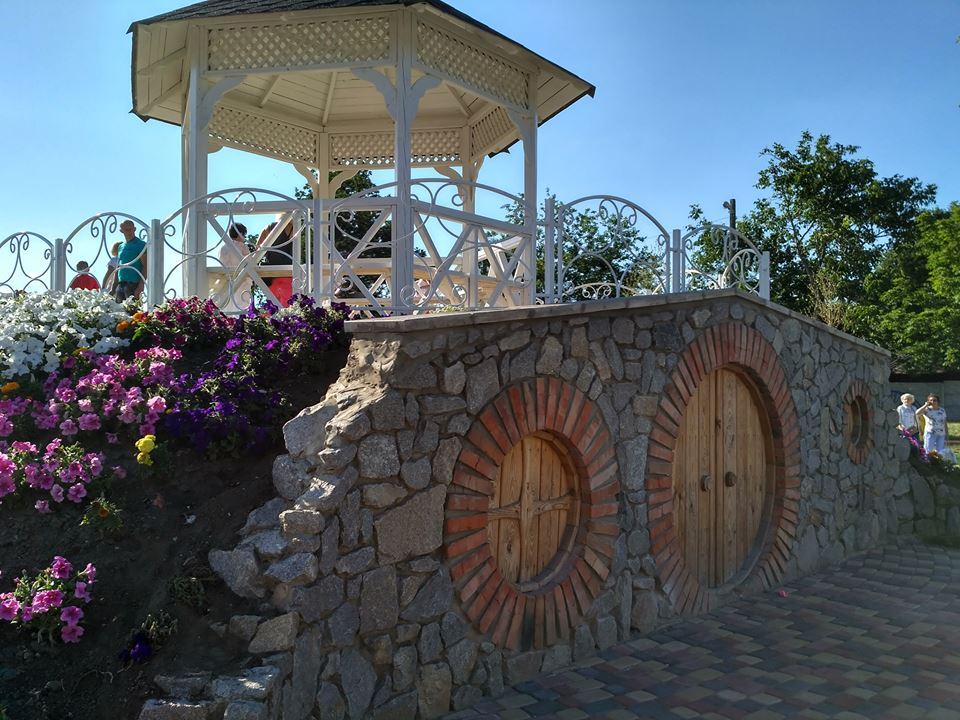 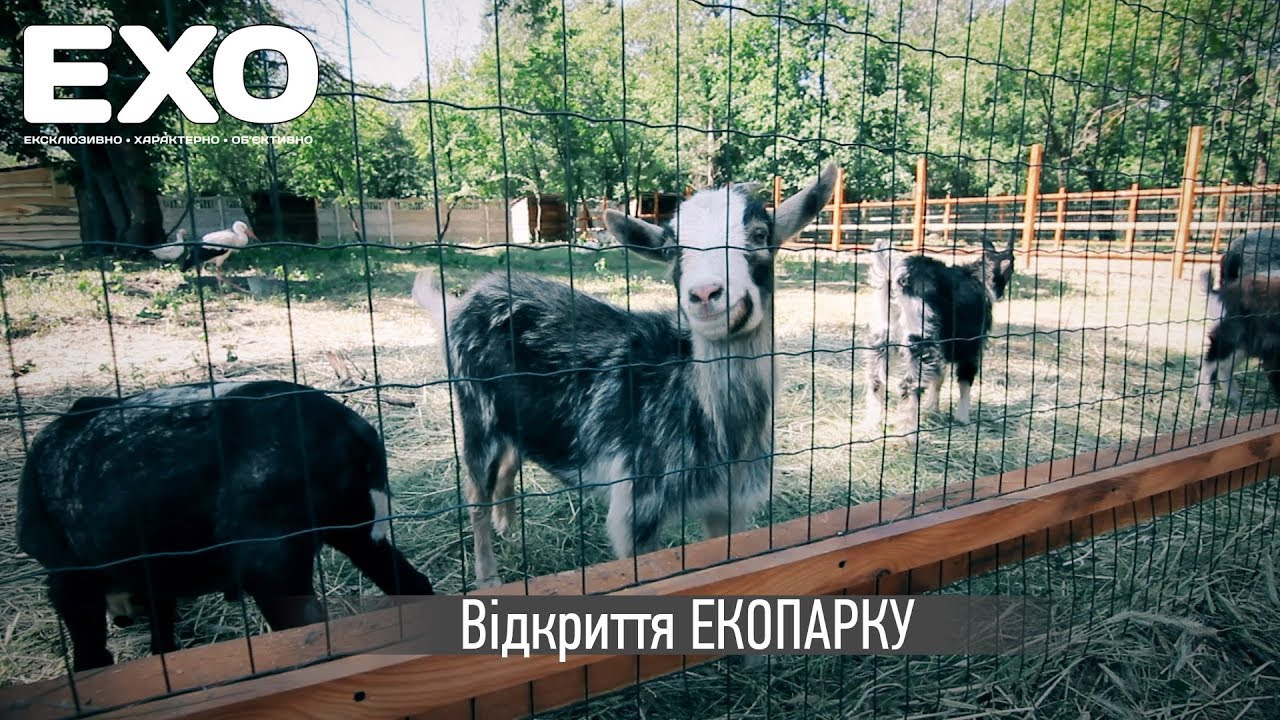 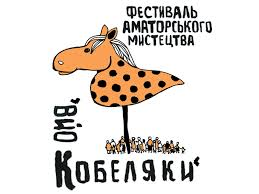